Африка
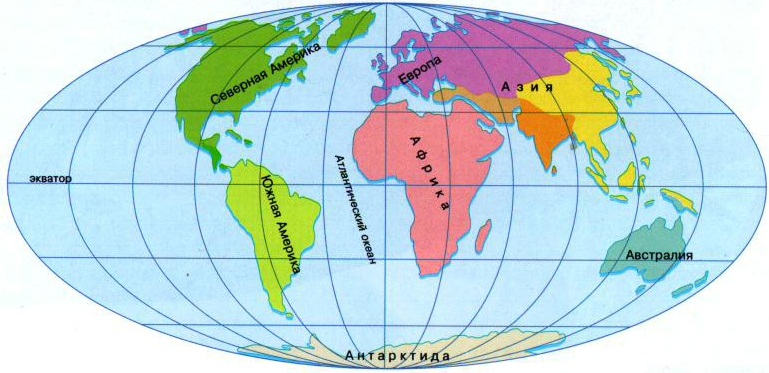 Африка   -  второй по площади континент после Евразии. На карте мира Африка расположена практически по центру.
Африка  - среди материков  одна пересекается экватором. 
                                                    Работу выполнила: Корчагина Г.А,                                 Оренбургская обл, г.Гай, МАДОУ № 10 педагог 1 квал кат.
[Speaker Notes: Работу выполнила: Корчагина Г.А  Оренбургская обл., г. Гай, педагог 1 квал катег]
Народы
Для этой расы характерны смуглый цвет кожи, темные глаза и волнистые  волосы.
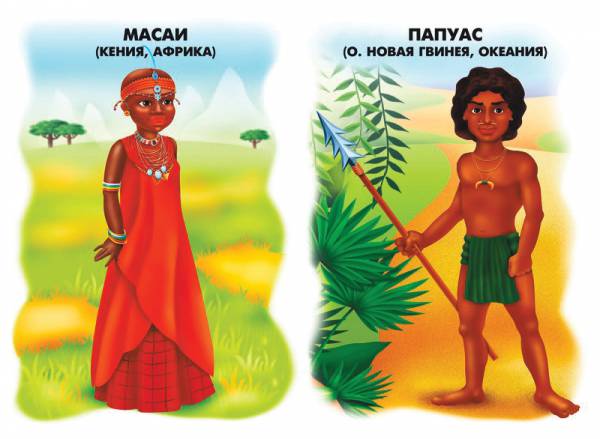 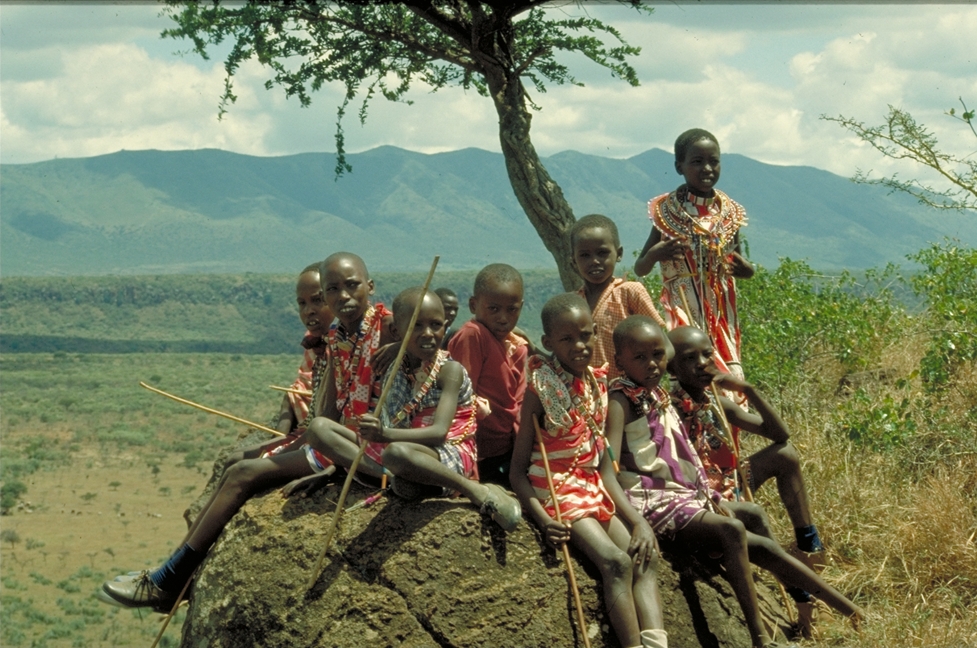 Континент -  неблагоприятный для жизни детей.  Дети вместе со взрослыми заняты добычей пищи.
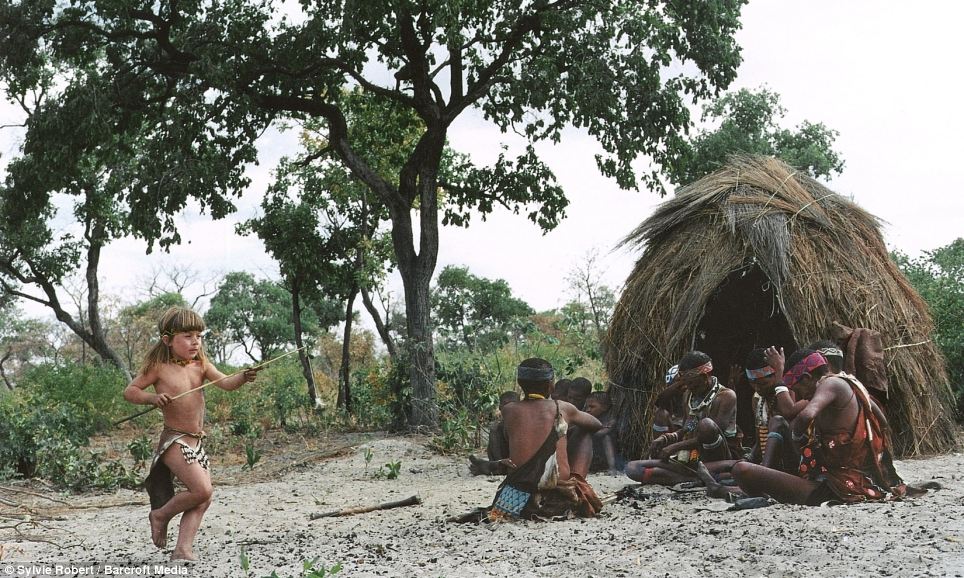 Жесткие условия жизни.
В Африке разнообразие природных ландшафтов: пустыни, саванны, тропические леса, где обитают животные, многих из которых нет на других материках. В Африке протекают крупные реки, там много болот и больших озёр. В водоёмах утоляют жажду животные и птицы; здесь же они питаются и охотятся за добычей.
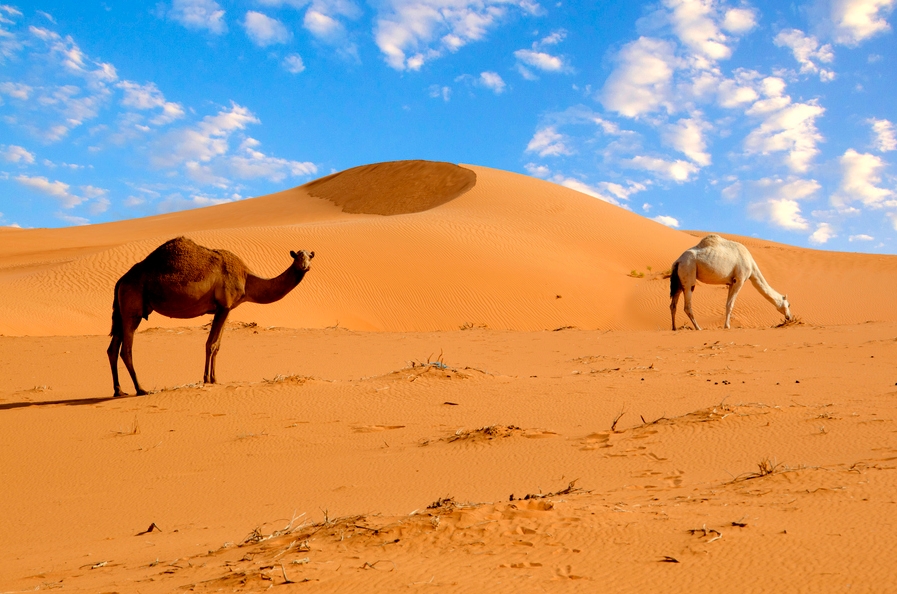 Пустыня — природная зона с  малым количеством осадков.
Сахара — самая большая пустыня.
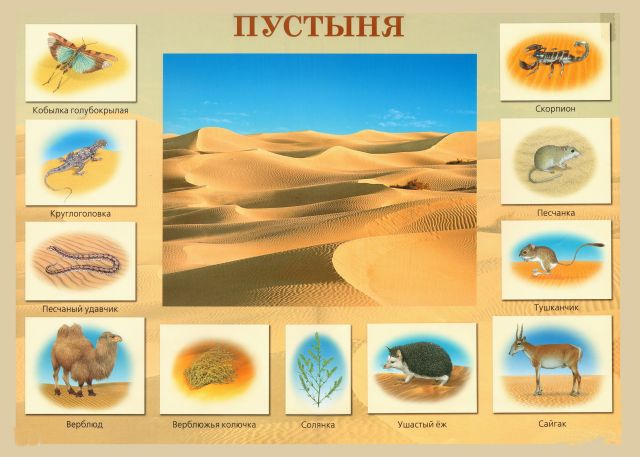 Обитатели пустыни хищники (шакалы, ящерицы, змеи, лисицы), преобладают травоядные. Верблюды, антилопы и другие травоядные питаются колючками и кустарниками
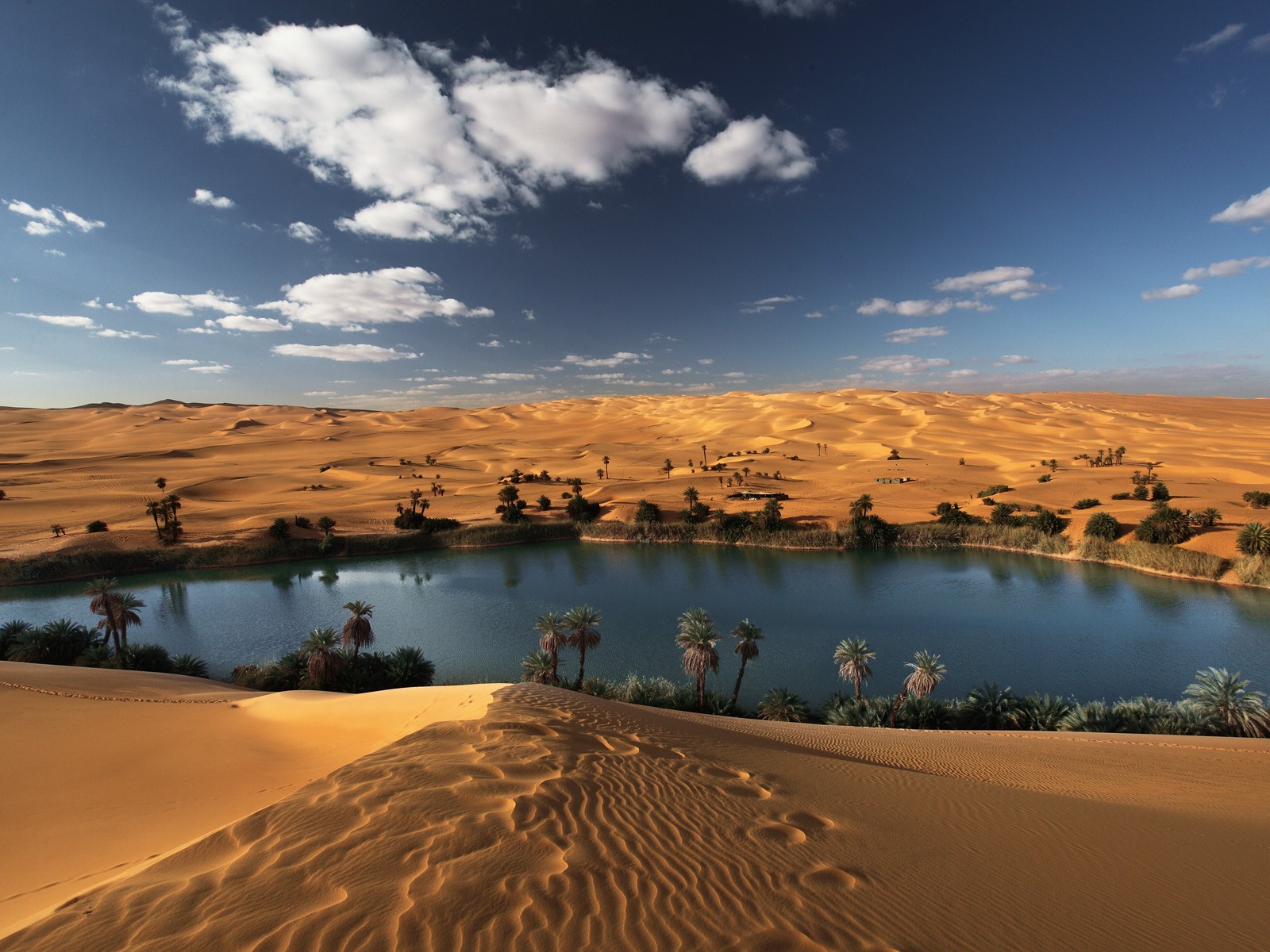 Оазис в пустыне
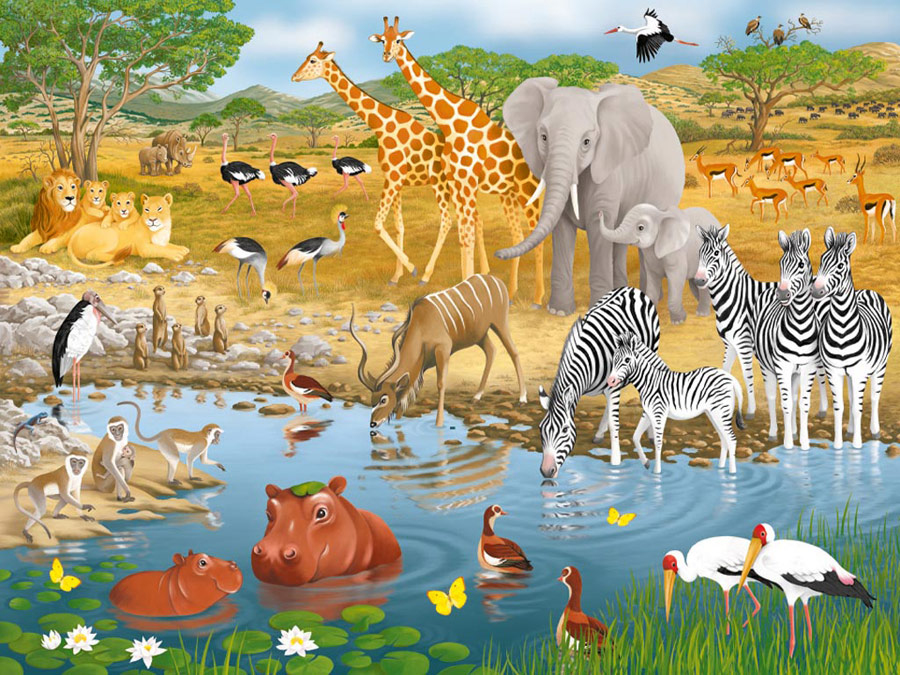 Саванна— природная зона , где травянистый покров,  отдельные деревья и кустарники.
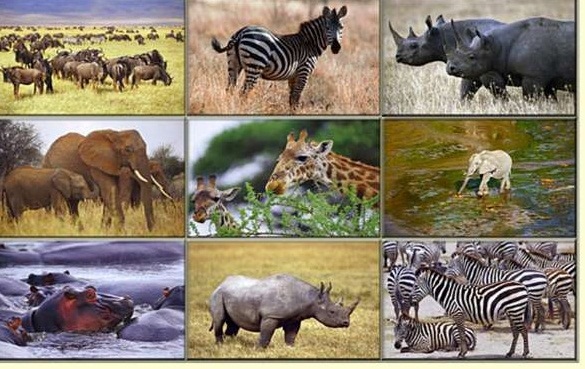 Обитатели саванны.
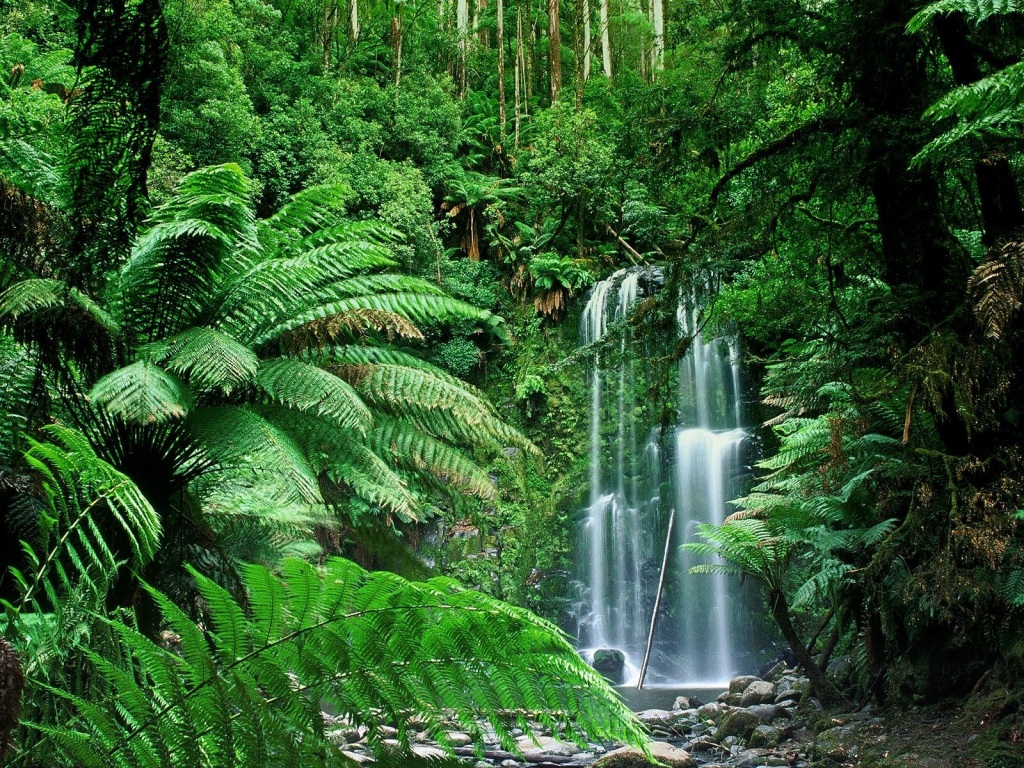 Вечнозеленые тропические леса Африки , которые называются джунглями. 
Там влажно из-за постоянных дождей. Богатый растительный мир.
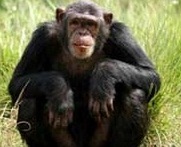 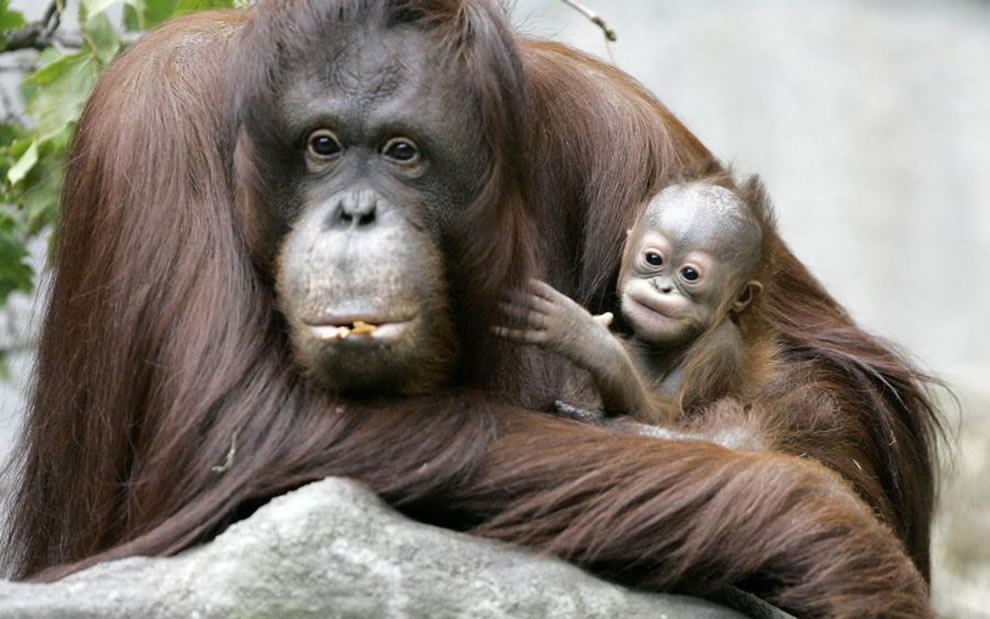 В Африке, в Африке есть чудо лес.
 А в лесу невиданном – 
множество  чудес, 
Днем и ночью там темнота,
 А зимой и летом  теплота,
И мартышкам там красота.
Крупный хищник там леопард,
И похож на него очень гепард.
А гориллы уж так кричат
Что не будешь бананам рад.
И хотя в этом лесу красота,
Не хотел бы в нем жить никогда.